Lecture 1: Introduction to Foundation Models
Presenters: Wenhu Chen
2024-01-23
Slides created for CS886 at UWaterloo
1
Outline
Background (20 mins)

Logistics (10 minutes)

Syllabus (40 minutes)

Break (5 minutes)

Round-table Introduction (20 mins)

Topic Assignment (30 minutes)
2024-01-23
Slides created for CS886 at UWaterloo
2
A bit about myself
I started my PhD in 2017 at University of California, Santa Barbara
I worked on natural language processing.
Knowledge graph reasoning, Dialog System, Data-to-Text Generation, Image Captioning, Question Answering.
I graduated in 2021 and joined Google Research.

I started as assistant professor at university of Waterloo since 2022
I worked more broadly now on several things
Large Language Model Reasoning
Large Multimodal Models
Generative AI (image/video/audio generation)
2024-01-23
Slides created for CS886 at UWaterloo
3
Background
2024-01-23
Slides created for CS886 at UWaterloo
4
Background
Machine Learning -> Deep Learning
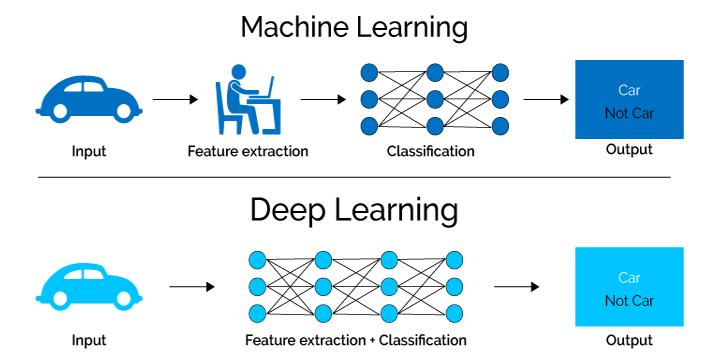 2024-01-23
Slides created for CS886 at UWaterloo
5
History of Deep Learning
Specialized DL (Before BERT/Elmo in 2018)
Design specialized model architectures.
Leveraging task-specific features.
Train the specialized models with limited data.
Transfer DL (Between 2018 - 2021)
Train a model with large amount of training data.
Use the features of the trained model to initialize part of the architecture
Design specialized modules on top of the trained features.
Train the partially specialized model with limited data.
Foundation Model (After 2021)
Train a single huge model on astronomical amount of data
Prompt the single model for everything
2024-01-23
Slides created for CS886 at UWaterloo
6
Specialized MT
2024-01-23
Slides created for CS886 at UWaterloo
7
Specialized Dialog
2024-01-23
Slides created for CS886 at UWaterloo
8
Specialized QA
2024-01-23
Slides created for CS886 at UWaterloo
9
Parameters of Specialized DL
2024-01-23
Slides created for CS886 at UWaterloo
10
Pros and Cons of Specialized DL
Pros
The model considers the inductive bias for architecture design
The model can be effectively trained with limited amount of data
The model is normally small in size, easy to deploy for applications

Cons
Each task requires lots of expertise for architecture design
Each task requires annotating specialized dataset
The model cannot benefit from other annotated data, it needs to start from scratch literally to gain its skill
Hosting many specialized models incur high costs
2024-01-23
Slides created for CS886 at UWaterloo
11
Transfer Learning
We can train our model on massive amount of data to learn neural representation or initialize certain part of the weights.

Then transfer to new tasks by adding layers on on top of the learned neural representation.

This can leverage some cross-task similarity to enhance model performance across different tasks.
2024-01-23
Slides created for CS886 at UWaterloo
12
Transfer Learning in Word Vector (1)
How to represent the word in deep learning
1-hot vector, sparse representation with huge dimension
Word vector, dense representation with small dimension
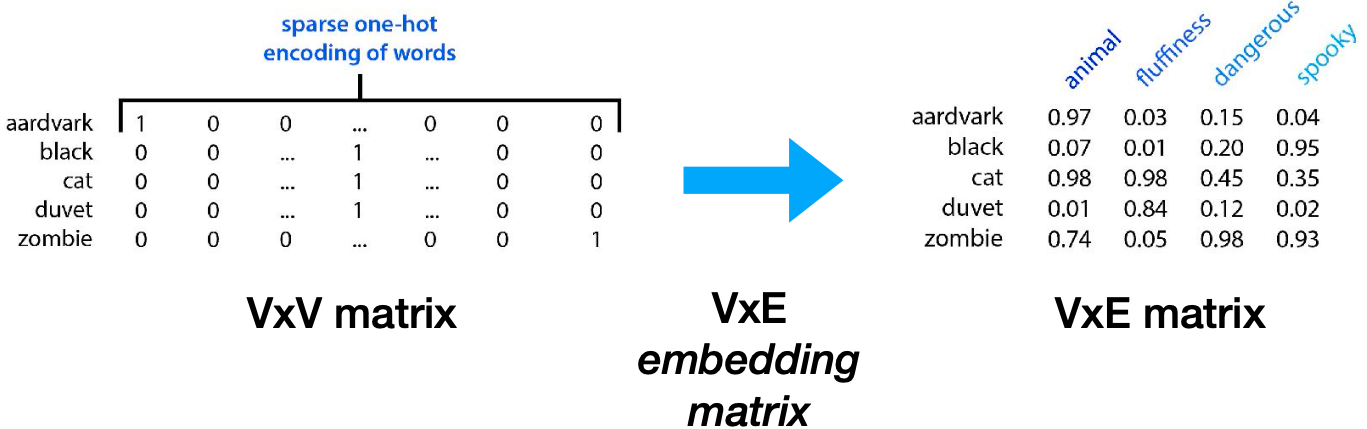 2024-01-23
Slides created for CS886 at UWaterloo
13
Transfer Learning in Word Vector (2)
Word2Vec trained a model like this in 2013
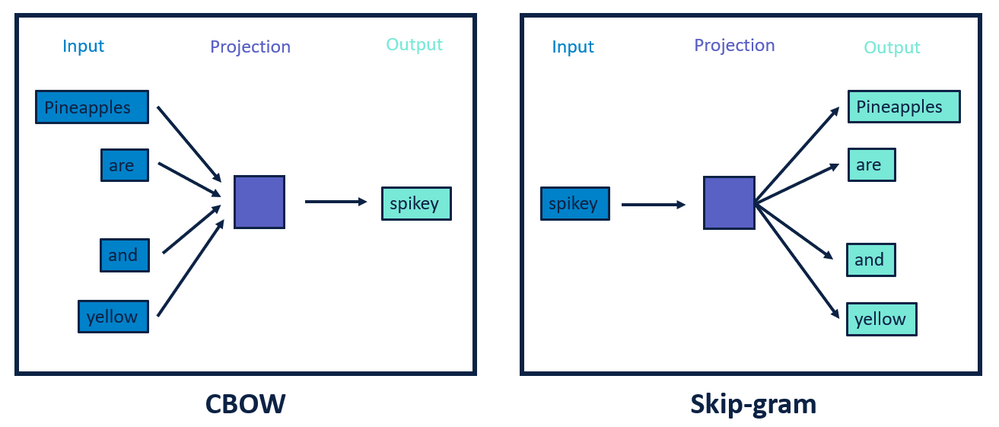 2024-01-23
Slides created for CS886 at UWaterloo
14
Transfer Learning in Vision
2024-01-23
Slides created for CS886 at UWaterloo
15
Transfer Learning in BERT (1)
2024-01-23
Slides created for CS886 at UWaterloo
16
Transfer Learning in BERT (2)
2024-01-23
Slides created for CS886 at UWaterloo
17
Transfer Learning in BERT (3)
2024-01-23
Slides created for CS886 at UWaterloo
18
Transfer Learning in Vision (1)
2024-01-23
Slides created for CS886 at UWaterloo
19
Transfer Learning in Vision (2)
2024-01-23
Slides created for CS886 at UWaterloo
20
Parameters of Transfer DL
2024-01-23
Slides created for CS886 at UWaterloo
21
Pros and Cons of Transfer DL
Pros:
The model shows much stronger capability than Specialized DL
The model can generalize to unseen cases
The model requires very few fine-tuning


Cons:
The model’s performance is still not perfect.
There is still fine-tuning needed for the downstream tasks
2024-01-23
Slides created for CS886 at UWaterloo
22
Transformers (Vaswani et al. 2017)
Transformers come from a paper called “Attention Is All You Need”
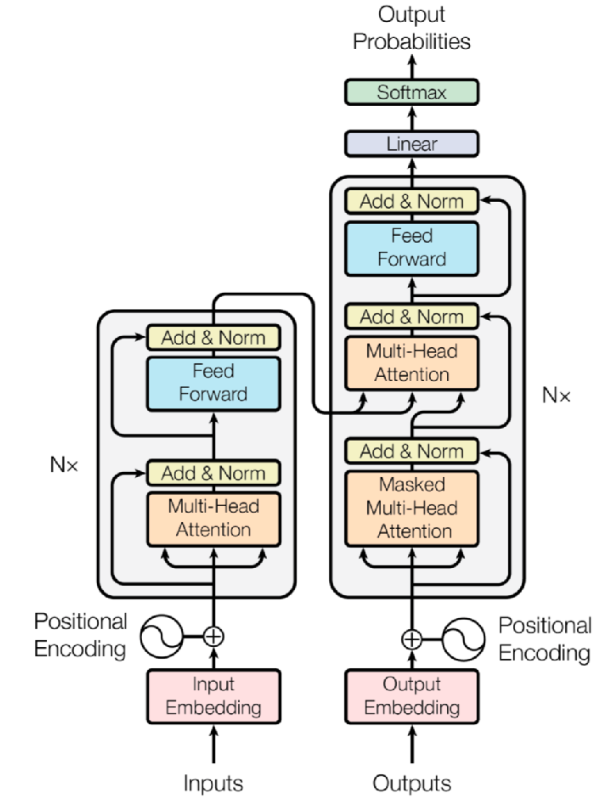 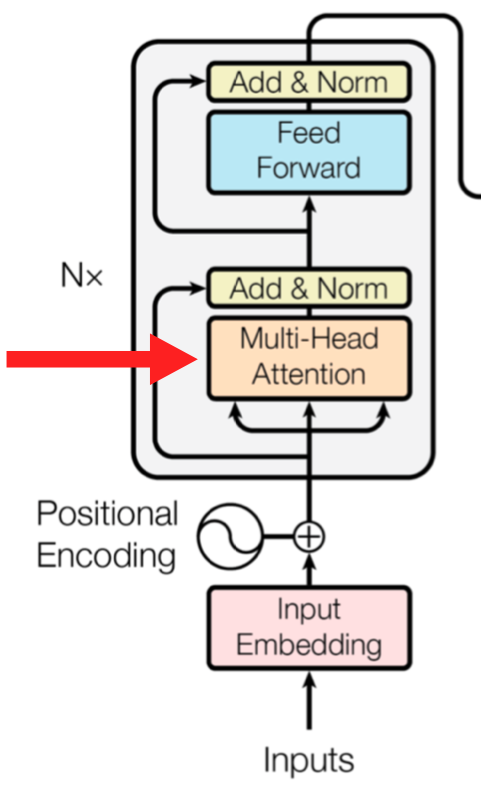 Attention module
2024-01-23
Slides created for CS886 at UWaterloo
23
GPT-2 (Radford et al. 2019)
2024-01-23
Slides created for CS886 at UWaterloo
24
GPT-2 (Radford et al. 2019)
2024-01-23
Slides created for CS886 at UWaterloo
25
GPT-3 (Brown et al. 2020)
2024-01-23
Slides created for CS886 at UWaterloo
26
In-context Learning
2024-01-23
Slides created for CS886 at UWaterloo
27
Few-shot Learning
2024-01-23
Slides created for CS886 at UWaterloo
28
Emergent Ability (Wei et al. 2022)
When the model size grows from 0.1B -> 1.5B -> 175B, the model starts be really good in zero-shot and few-shot tasks
This is called “emergent abilities”.
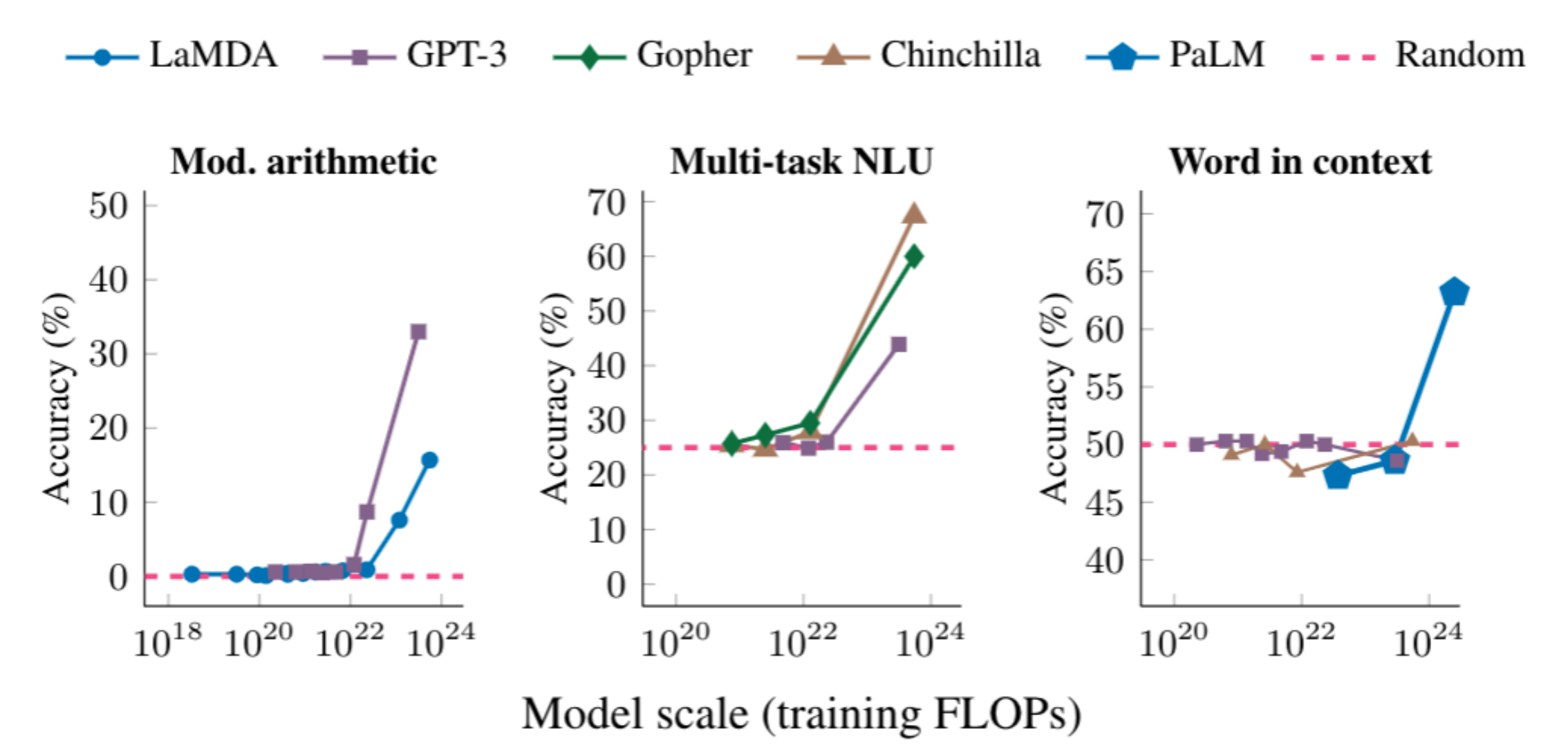 2024-01-23
Slides created for CS886 at UWaterloo
29
Diffusion Models (Images)
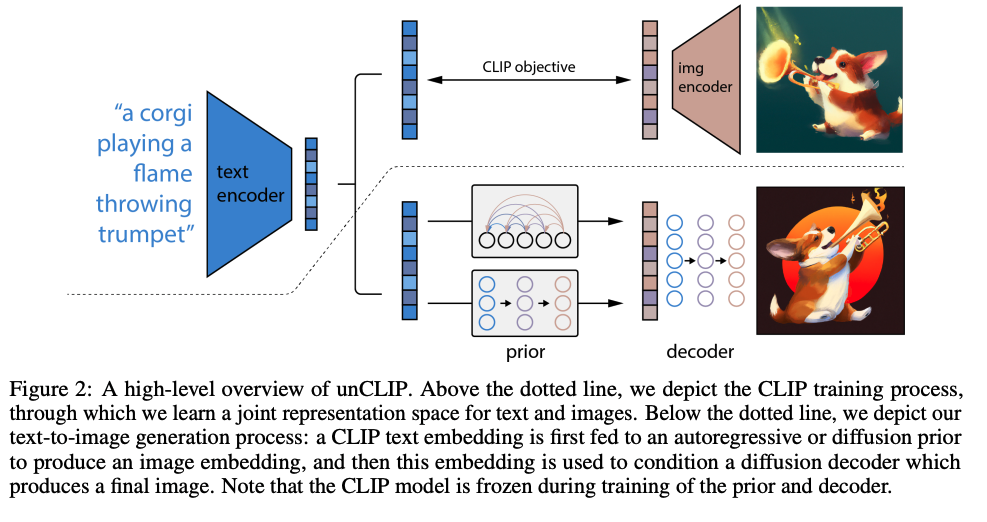 2024-01-23
Slides created for CS886 at UWaterloo
30
Diffusion Models (Videos)
2024-01-23
Slides created for CS886 at UWaterloo
31
Diffusion Models (Videos)
2024-01-23
Slides created for CS886 at UWaterloo
32
Gemini (Google et al. 2023)
2024-01-23
Slides created for CS886 at UWaterloo
33
What can Gemini do?
2024-01-23
Slides created for CS886 at UWaterloo
34
Parameters of Foundation DL
2024-01-23
Slides created for CS886 at UWaterloo
35
Logistics of the Course
2024-01-23
Slides created for CS886 at UWaterloo
36
Presentation (40%)
In-class presentation in group of two
Make slides
Present slides
Leading discussion
Duration of 80 minutes

I have posted the slides template on the web
Crystal clear with enough details
Don’t do screenshot, use the Powerpoint figures and formulas
Expect to spend 1-2 week of time on it.
First round: Deadline on Feb 8th
I will provide feedback, and then you need revise to re-submit
2024-01-23
Slides created for CS886 at UWaterloo
37
Reading Notes (10%)
Pick the recent paper you read, outside of the listed paper pool on the course website

Write a 4-page long reading notes (font size=11)

It should be related to foundation models. It could be the application of foundation model in your area

Deadline on Feb 28th
2024-01-23
Slides created for CS886 at UWaterloo
38
Project (50%)
Pick a project of your interest, for a team of up to 2

It needs to be relevant to one of the topics I’m covering

It doesn’t need to reach conference paper level

You need to show what you learned or discovered

Proposal Deadline: Feb 21st

Report Deadline: April 10th
2024-01-23
Slides created for CS886 at UWaterloo
39
Course Syllabus
2024-01-23
Slides created for CS886 at UWaterloo
40
L3: RNN & CNN
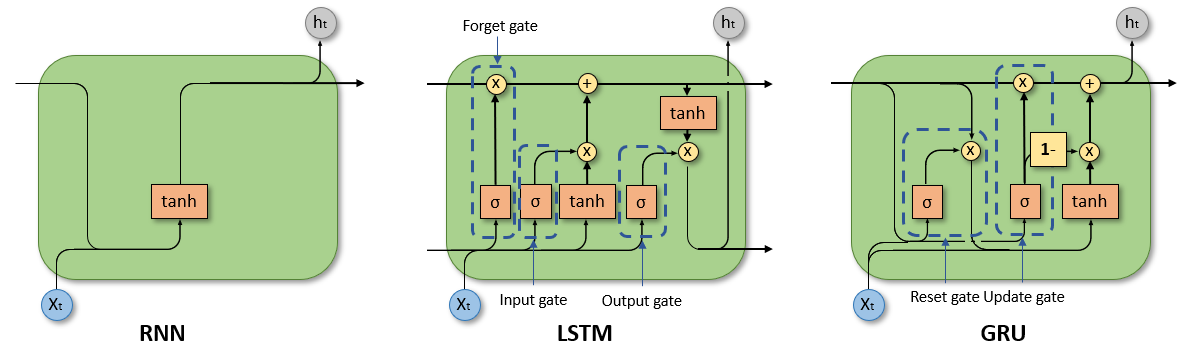 2024-01-23
Slides created for CS886 at UWaterloo
41
L3: RNN & CNN
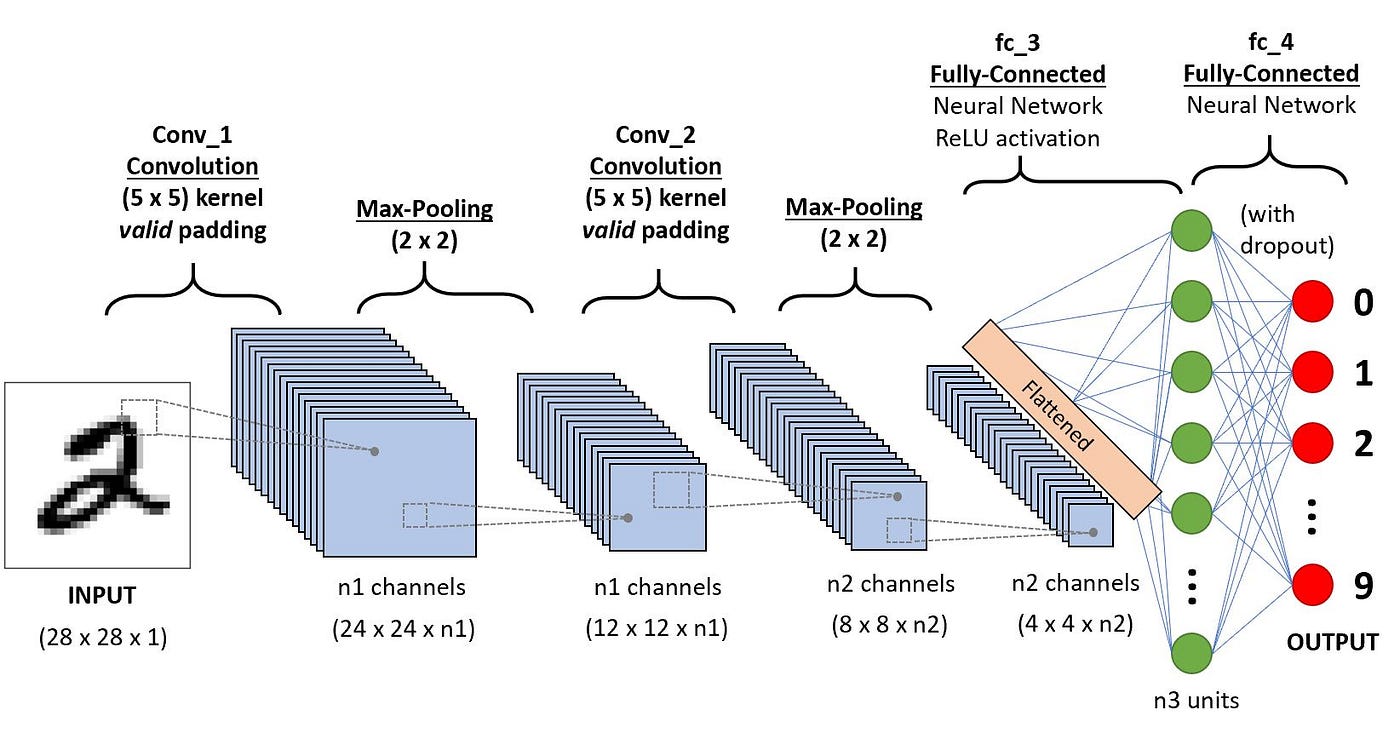 2024-01-23
Slides created for CS886 at UWaterloo
42
L3: RNN & CNN
Cover the basic design of recurrent neural networks
Different Recurrent Neural Network
Highway Networks
GRU
LSTM
Stacking-LSTM

Different Convolutional Neural Netowk
ImageNet
ResNet
ResNext
UNet
DenseNet
Convext
2024-01-23
Slides created for CS886 at UWaterloo
43
L4: CV and NLP
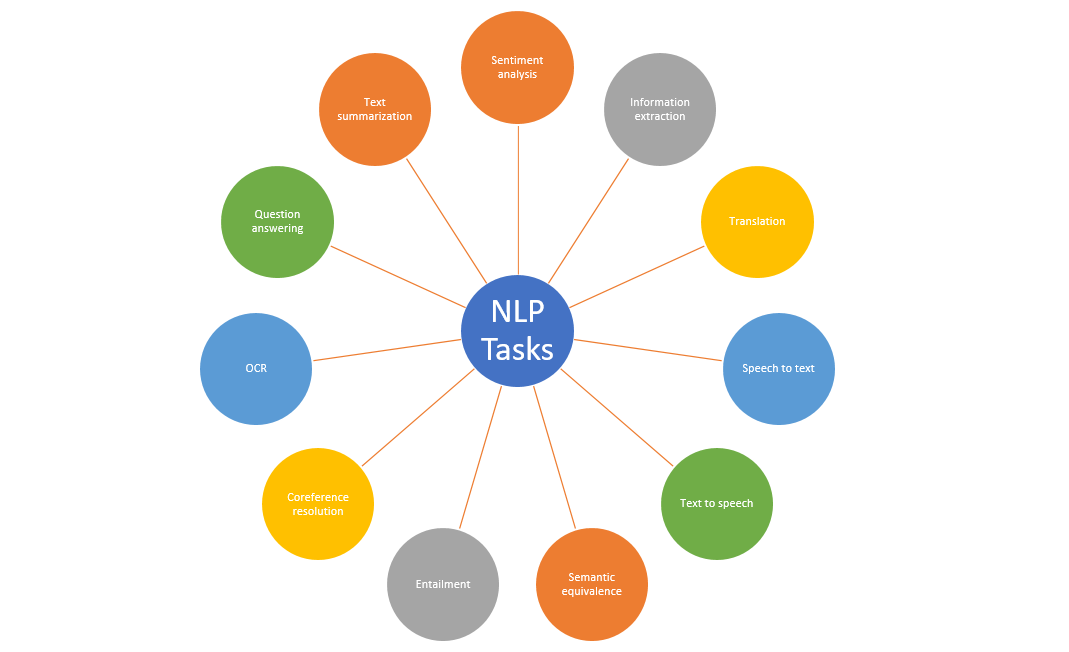 2024-01-23
Slides created for CS886 at UWaterloo
44
L4: CV and NLP
2024-01-23
Slides created for CS886 at UWaterloo
45
L4: CV & NLP
Cover the major CV and NLP tasks. Tell us what they are and what are the common models to solve these tasks.
NLP
MT
Summarization
QA
….
CV
Classification
Segmentation
Tracking
Detection
….
2024-01-23
Slides created for CS886 at UWaterloo
46
L5: Self-Attention and Transformer
2024-01-23
Slides created for CS886 at UWaterloo
47
L5: Self-Attention and Transformer
2024-01-23
Slides created for CS886 at UWaterloo
48
L5: Self-Attention and Transformer
Detailed Explanation about Self-Attention
Go through the tutorial in https://nlp.seas.harvard.edu/annotated-transformer/.
Explain the code step by step

Image Transformer
Vision Transformer
2024-01-23
Slides created for CS886 at UWaterloo
49
L6: Efficient Transformers
2024-01-23
Slides created for CS886 at UWaterloo
50
L6: Efficient Transformers
Covering different efficient transformer architectures
Projection-based approach
Linformer
Perceiver
Random Feature Attention
Sparse attention
Longformer
Sparseformer
State Space Model (S4)
2024-01-23
Slides created for CS886 at UWaterloo
51
L7: Parameter-efficient Tuning
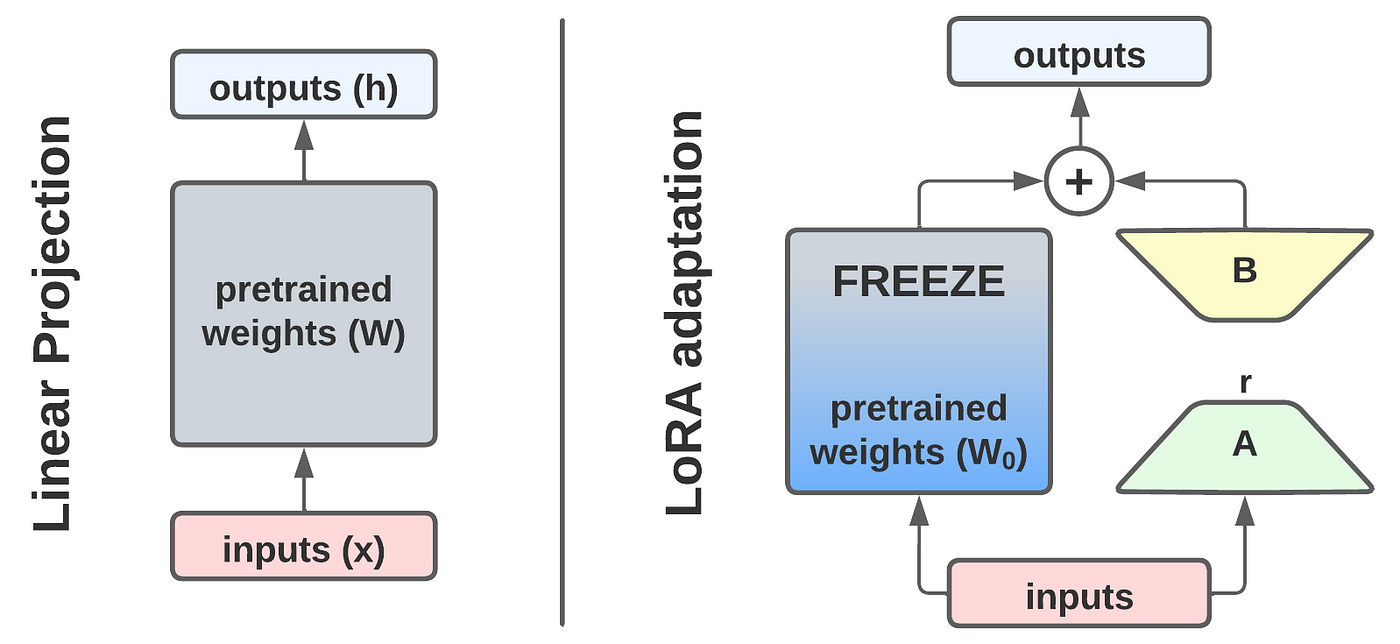 Adapter
LoRA
2024-01-23
Slides created for CS886 at UWaterloo
52
L7: Parameter-efficient Tuning
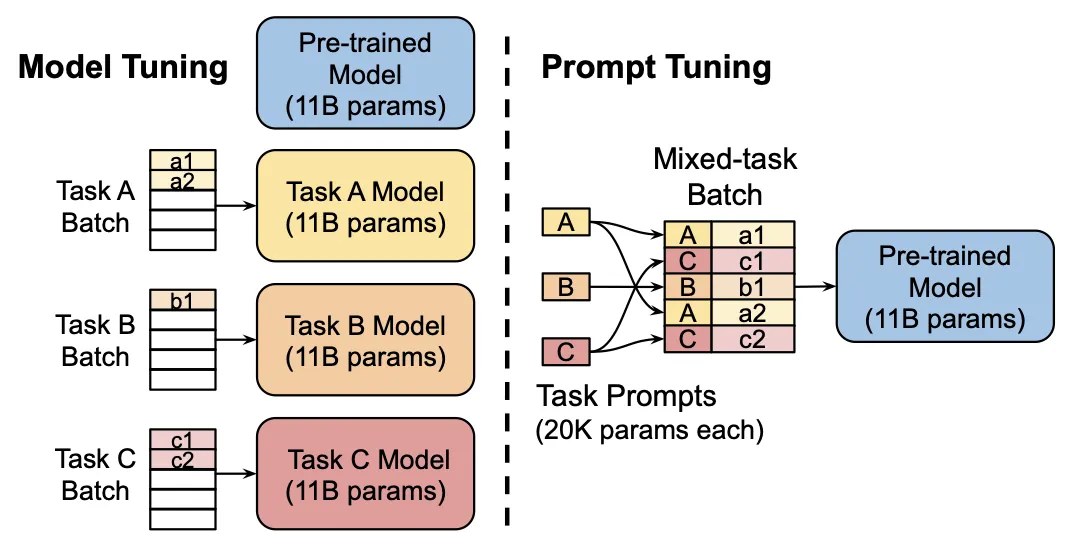 2024-01-23
Slides created for CS886 at UWaterloo
53
L7: Parameter-efficient Tuning
Full-parameter tuning is expensive

Tuning part of the parameters
Adapter
LoRA
Prompt Tuning
Prefix Tuning
Unified Prompt Tuning
2024-01-23
Slides created for CS886 at UWaterloo
54
L8: Language Model Pre-training
2024-01-23
Slides created for CS886 at UWaterloo
55
L8: Language Model Pre-training
2024-01-23
Slides created for CS886 at UWaterloo
56
L8: Language Model Pre-training
Cover different unsupervised pre-training approach
Masked Language Model
Unified Language Model
ALEBRT
RoBERTa
ERNIE
ELECTRA

Compare their objective and performance
2024-01-23
Slides created for CS886 at UWaterloo
57
L9: Large Language Models
T5
2024-01-23
Slides created for CS886 at UWaterloo
58
L9: Large Language Models
2024-01-23
Slides created for CS886 at UWaterloo
59
L9: Large Language Models
2024-01-23
Slides created for CS886 at UWaterloo
60
L9: Large Language Models
Covering the existing prominent LLMs
T5
GPT-3
Codex
PaLM
Llama-2
Mixtral of Experts
…
2024-01-23
Slides created for CS886 at UWaterloo
61
L10: Scaling Law
For optimal performance all three factors must be scaled up in tandem. Empirical performance has a power-law relationship with each individual factor when not bottlenecked by the other two
2024-01-23
Slides created for CS886 at UWaterloo
62
L10: Scaling Law
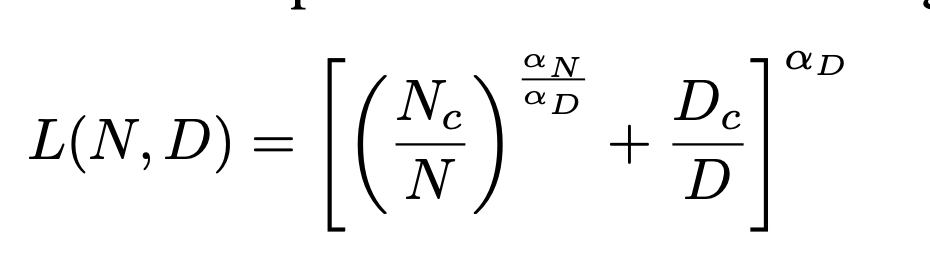 2024-01-23
Slides created for CS886 at UWaterloo
63
L10: Scaling Law
Covering the two scaling laws
OpenAI scaling law
Chinchilla scaling law


Covering the emerge abilities
Emergent abilities
Debate about emerge abilities
Transcending scaling law
2024-01-23
Slides created for CS886 at UWaterloo
64
L11: Instruction Tuning & RLHF
Unify all the NLP tasks as instruction following format to enhance its generalization
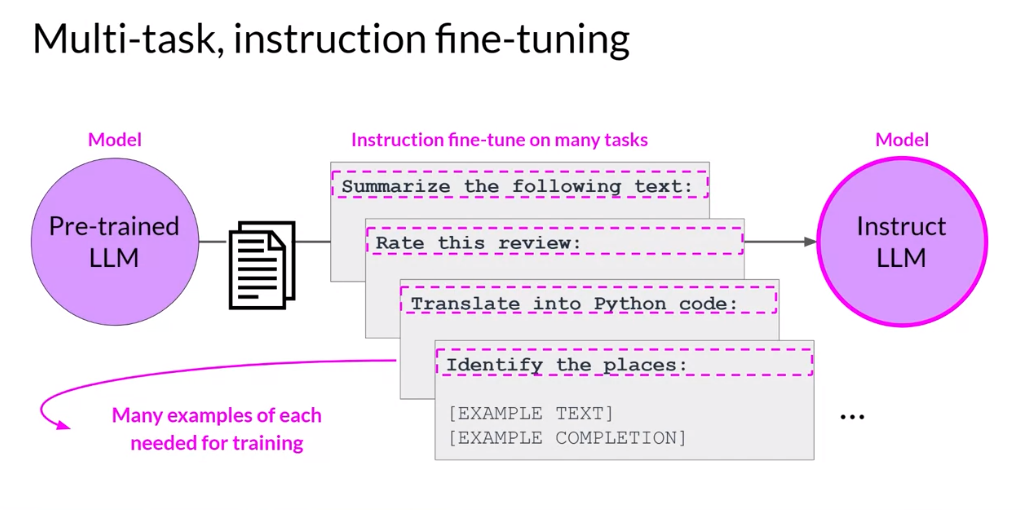 2024-01-23
Slides created for CS886 at UWaterloo
65
L11: Instruction Tuning & RLHF
2024-01-23
Slides created for CS886 at UWaterloo
66
L11: Instruction Tuning & RLHF
Instruction Tuning
FLAN-T5
InstructGPT
LIMA
T0

RLHF
PPO in InstructGPT
DPO
Zephyr
2024-01-23
Slides created for CS886 at UWaterloo
67
L12: Efficient LLM Training
2024-01-23
Slides created for CS886 at UWaterloo
68
L12: Efficient LLM Training
When the model scales up, it is difficult to train
Infrastructure-wise optimization: Megatron, ZeRO
How to parallelize
How to partition model/gradients/optimizer states

Network-wise optimization
Better length extrapolation: Alibi, RoPE
Efficient Attention: Group Attention

CUDA-kernel optimization
Flash-Attention
2024-01-23
Slides created for CS886 at UWaterloo
69
L13: Efficient LLM Inference
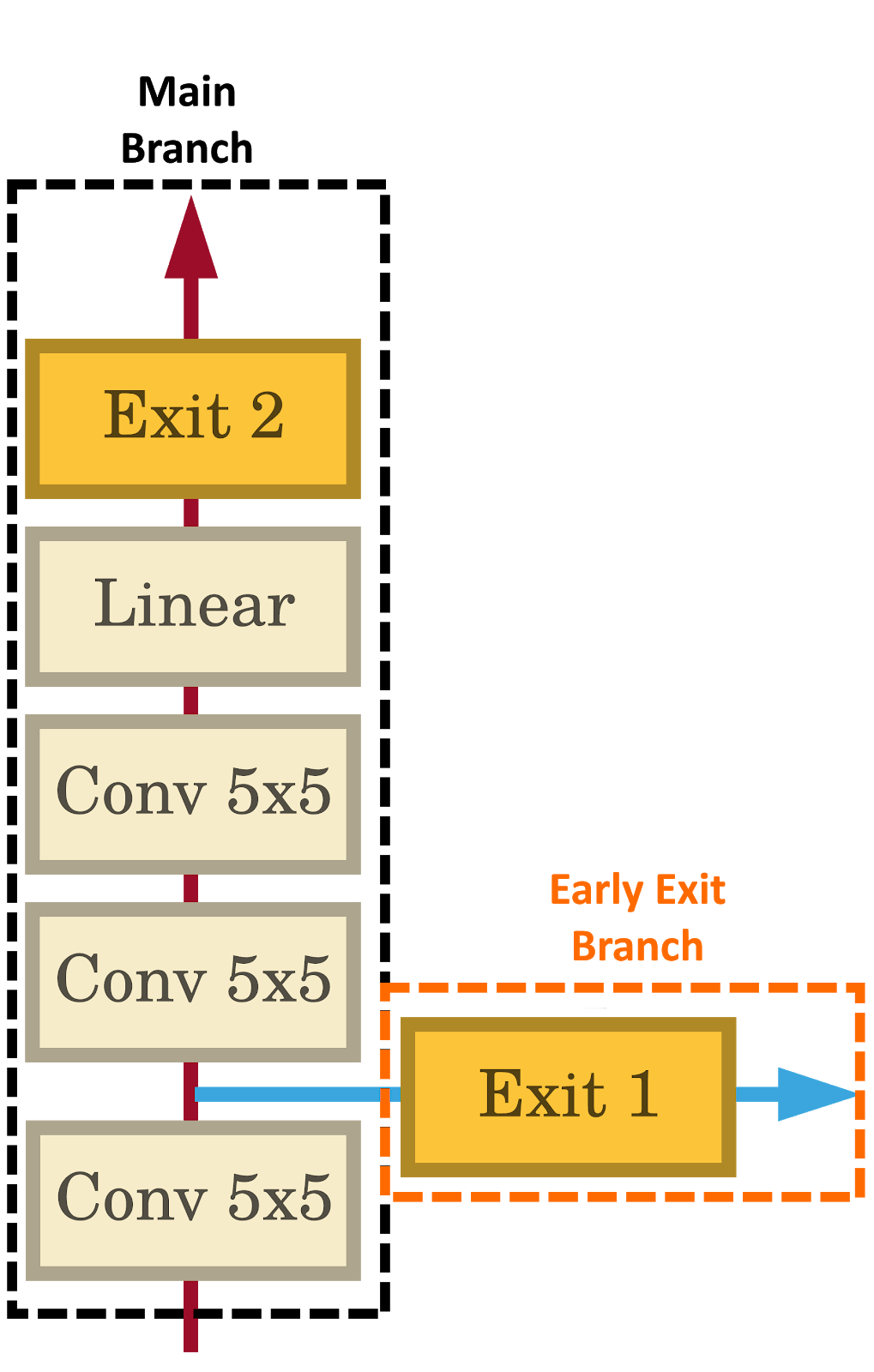 Speculative  Decoding
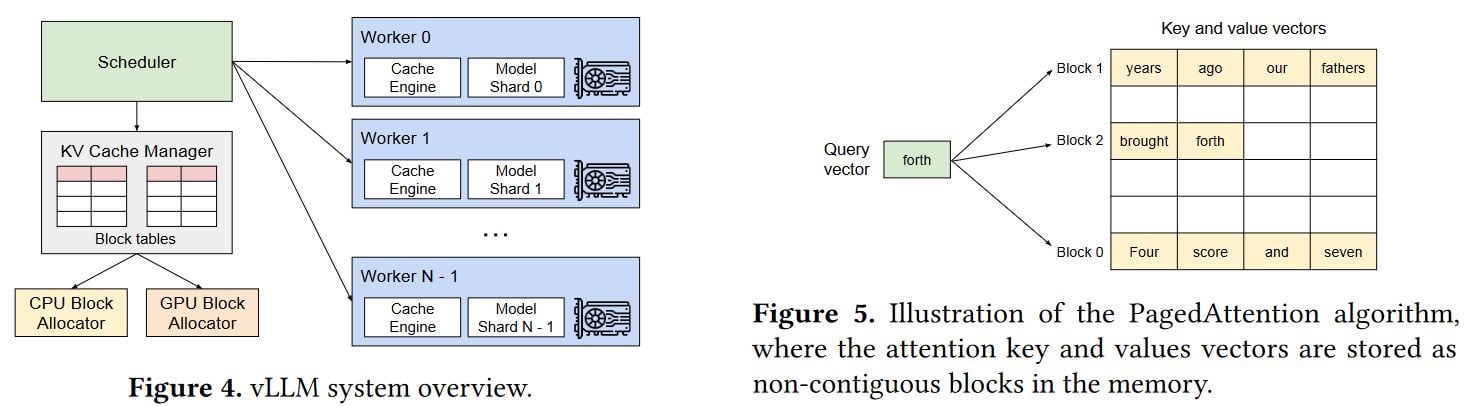 Early Exiting
Paged Attention
2024-01-23
Slides created for CS886 at UWaterloo
70
L13: Efficient LLM Inference
Coverage
Early Exit in Transformer
Speculative Decoding
Paged Attention
Flash Decoding
Lookahead Decoding
2024-01-23
Slides created for CS886 at UWaterloo
71
L14: Compress and Sparsify LLM
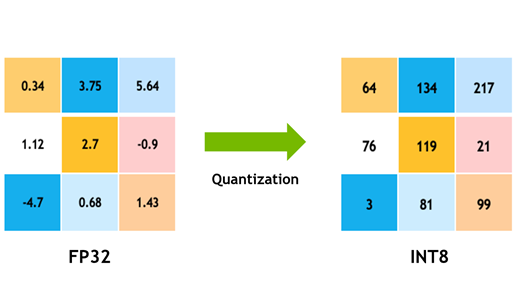 Bits & Bytes
Sparse LLM
2024-01-23
Slides created for CS886 at UWaterloo
72
L14: Compress and Sparsify LLM
Sparsify LLM
MoE architecture
Gshard architecture


Quantization
8bit quantization
QLora 4bit quantization
BitNet 1bit quantization
2024-01-23
Slides created for CS886 at UWaterloo
73
L15: Prompting LLM
2024-01-23
Slides created for CS886 at UWaterloo
74
L15: Prompting LLM
Prompting Methods
CoT
PoT
ToT
Least-to-Most
Self-Ask
ReAct
Self-Refine
2024-01-23
Slides created for CS886 at UWaterloo
75
L16: Vision Transformers
2024-01-23
Slides created for CS886 at UWaterloo
76
L16: Vision Transformers
Different ViT
Swin Transformers
DINO
DINO-2
SwiftFormer
MetaFormer
Masked Autoencoder
2024-01-23
Slides created for CS886 at UWaterloo
77
L17: Diffusion Model
Score-based Generative Model with SDE
2024-01-23
Slides created for CS886 at UWaterloo
78
L17: Diffusion Model
Denoising Diffusion Probabilistic Models
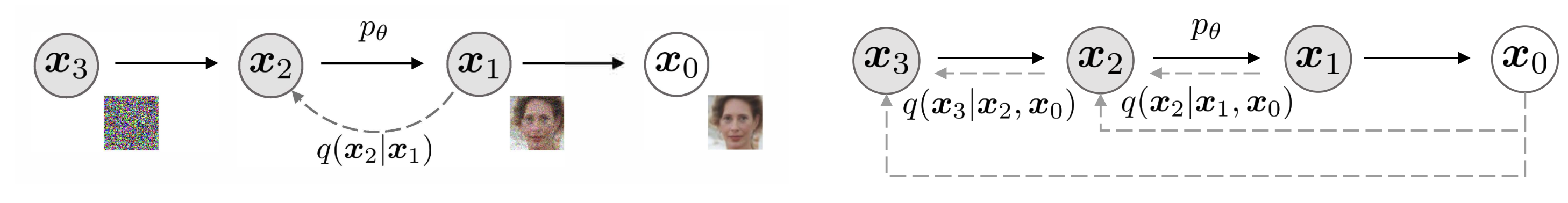 Denoising Diffusion Implicit Models
2024-01-23
Slides created for CS886 at UWaterloo
79
L17: Diffusion Model
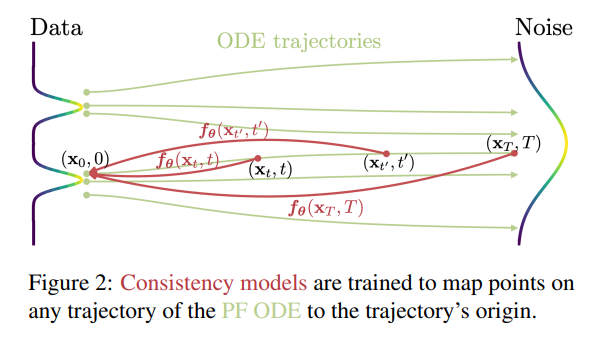 Consistency Models
2024-01-23
Slides created for CS886 at UWaterloo
80
L17: Diffusion Model
Existing Diffusion Models
Score-based model
SDE
DDPM
DDIM
DPM-Solver
Consistency Model
2024-01-23
Slides created for CS886 at UWaterloo
81
L18: Image Generation
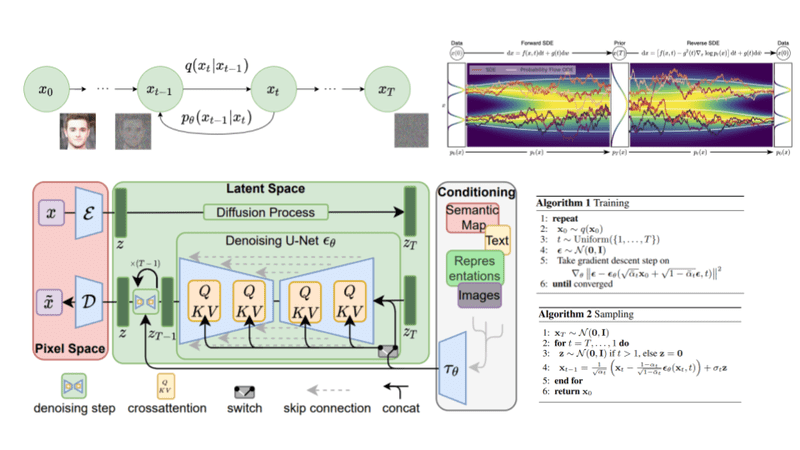 Google Imagen
Stable Diffusion
2024-01-23
Slides created for CS886 at UWaterloo
82
L18: Image Generation
Coverage of the prominent image generation
Latent Diffusion Model
Imagen
Parti
Dalle-2
Pixart-alpha
Stable Diffusion-XL Turbo
2024-01-23
Slides created for CS886 at UWaterloo
83
L19: Multimodal Pre-training
2024-01-23
Slides created for CS886 at UWaterloo
84
L19: Multimodal Pre-training
Coverage of Text-Language Pre-training
CLIP
BLIP
CoCa
Oscar
VinVL
ALIGN
SigLIP
2024-01-23
Slides created for CS886 at UWaterloo
85
L20: Large Multimodal Models
2024-01-23
Slides created for CS886 at UWaterloo
86
L20: Large Multimodal Models
Coverage of LMMs
Flamingo
Llava
InstructBLIP
PaLI/PaLI-X
Emu2
InternVL
Gemini
2024-01-23
Slides created for CS886 at UWaterloo
87
L21: LLM & Tool Augmentation
2024-01-23
Slides created for CS886 at UWaterloo
88
L21: LLM & Tool Augmentation
Coverage of Tool LLMs
Toolformer
ReAct
ToolLM
TookenGPT
AgentBench
CogAgent
2024-01-23
Slides created for CS886 at UWaterloo
89
L22:LLM & Retrieval Augmentation
2024-01-23
Slides created for CS886 at UWaterloo
90
L22:LLM & Retrieval Augmentation
Coverage of this Topic:
REALM
RAG
Retro
Self-RAG
RePLUG
2024-01-23
Slides created for CS886 at UWaterloo
91
Round-table Introduction
2024-01-23
Slides created for CS886 at UWaterloo
92
A bit about you
Tell me a bit about yourself
What are you working on?
Who are you working with?
What do you expect from this course?
How does foundation models benefit your research?
2024-01-23
Slides created for CS886 at UWaterloo
93
Topic Assignment and Discussion
2024-01-23
Slides created for CS886 at UWaterloo
94
Choose the Presentation
I will share the preference sheet

You need to find a teammate to form a group of two

Deadline for selection: before this Sunday
If you did not fill out in time, I will arrange it for you

I will post the results early next week according to your preference
Subject to swap if both teams consent
2024-01-23
Slides created for CS886 at UWaterloo
95
Discussion Phase
Discuss with your teammates in the class



Talk to me regarding lecture content and topics


Q&A about the project
2024-01-23
Slides created for CS886 at UWaterloo
96